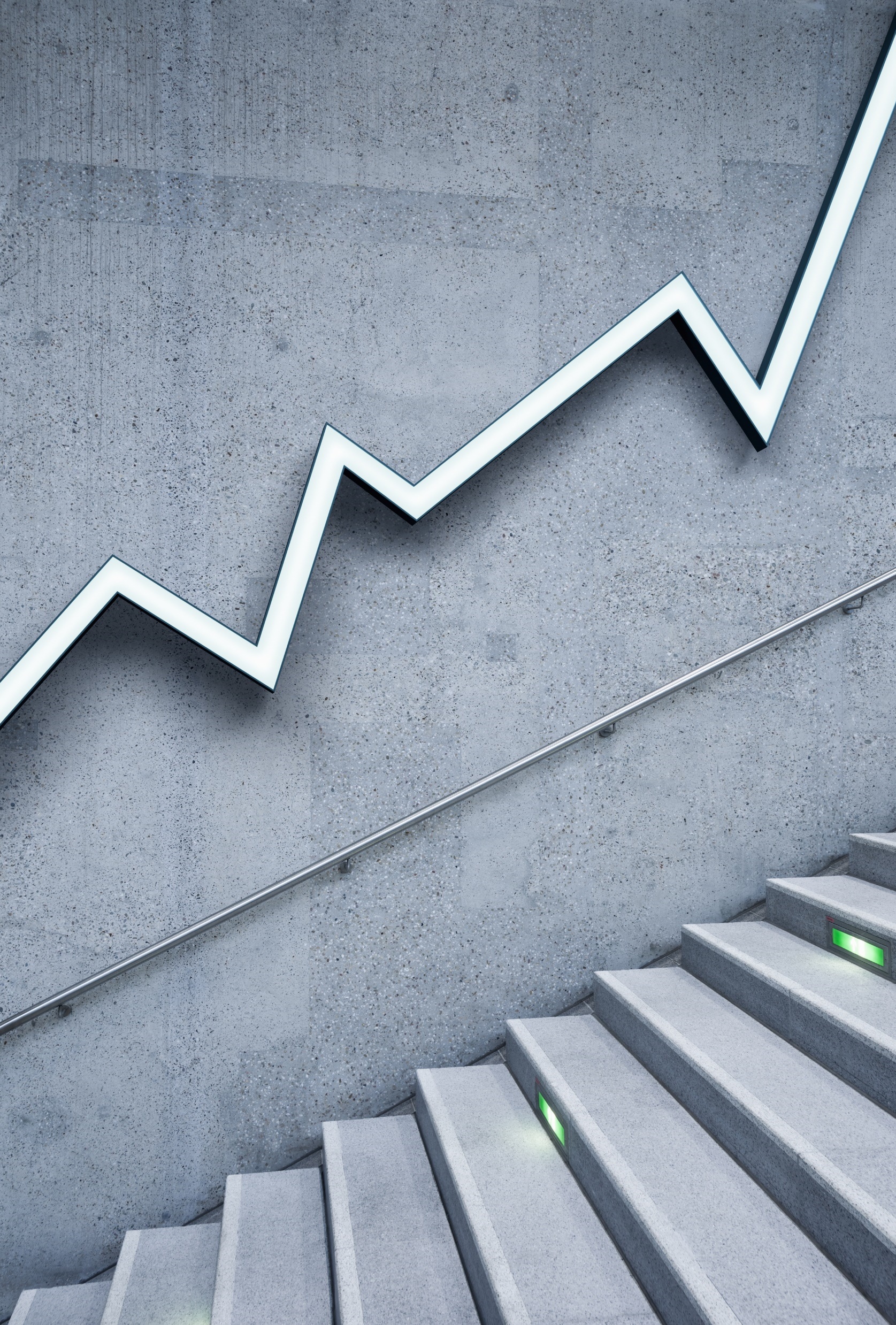 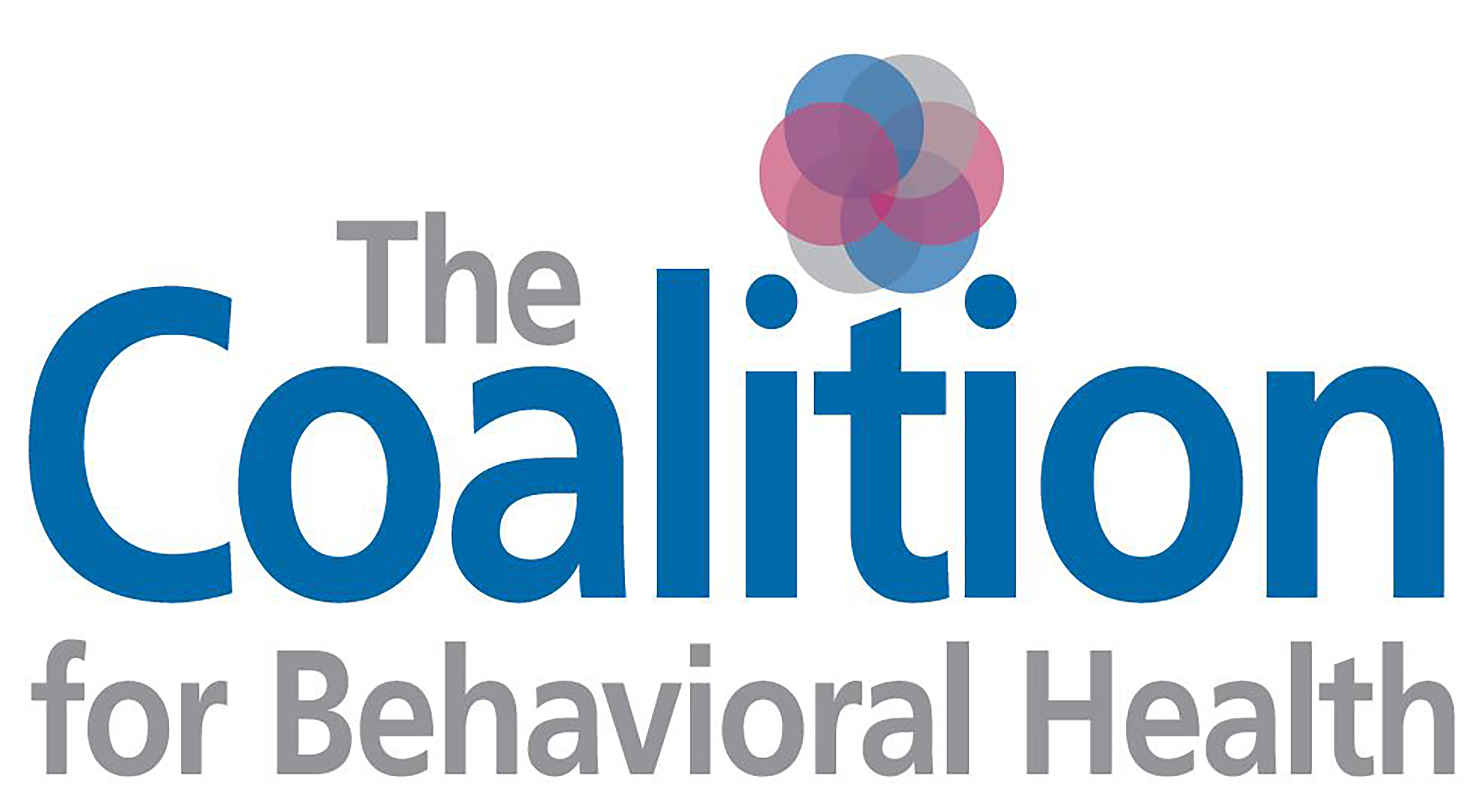 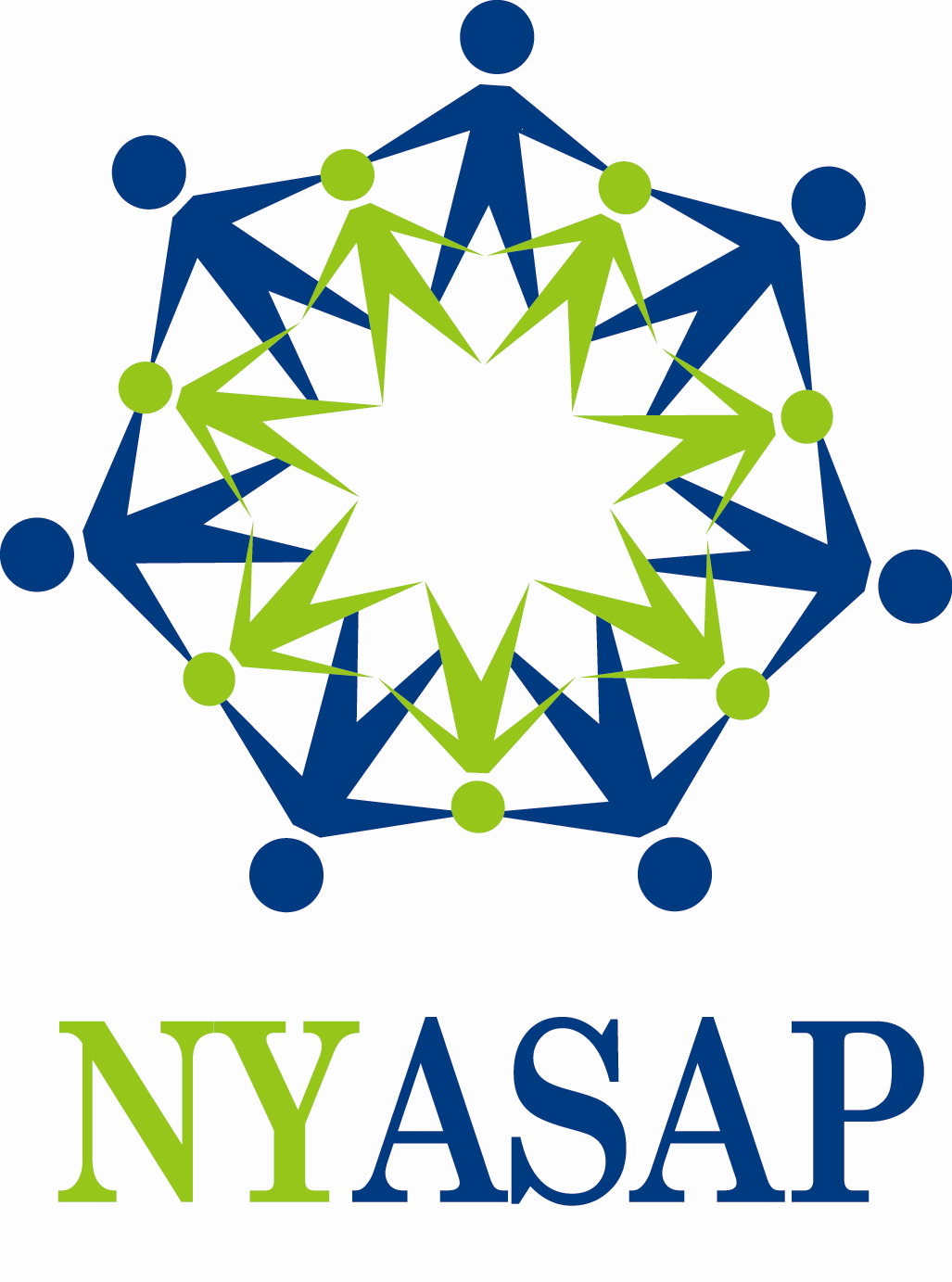 Practicing your “Pitch” to MCOs: Selling Your Value
David Woodlock, ICL
Ian Shaffer, healthfirst
Donna Taylor, healthfirst
Joshua Rubin, HMA
Our Agenda
The Coalition’s Workgroup on the Delivery System
Considerations for making your pitch
Pitching a new model to an MCO: Sample 1
Pitching a new model to an MCO: Sample 2
Workgroup Members
Eric Bresee: Farnham Family Services
Ann Constantino: Horizon Health Services
Jennifer Faringer: Council on Addiction
Ann-Marie Foster: Phoenix House
Lawrence Fowler: Emma Bowen Community Service Center
Laura Mascuch: Supportive Housing Network of New York
Yaberci Perez-Cubillan: Acacia Network
Doug Wirth: AmidaCare
Considerations when developing your program model
Goals, challenges, and areas of opportunity
Align your priorities with those of the MCO 
If unsure ask what are things causing MCOs heartburn
Don’t be afraid to ask questions – make it a dialogue, not a presentation
Get into the MCO representative’s shoes
What priority are you solving for?
What do you need from them?
Proposed intervention
Address the whole person/total engagement of the individual
Focus not only on behavioral health, but the impact on medical care costs as well (e.g. of care management). 
Emphasize how managing behavioral health impacts whole person
Focus on high-cost services (e.g. hospitalizations and emergency department)
Use ADT and other data to target the intervention.
Consider how telehealth will be integrated.
Be clear about exactly what population you intend to serve. 
Who is in? 
Who is out?
Resources
Start small
Prove the concept in a low-risk environment and then use the data to drive expansion and scale the program
Be prepared to scale up 
Project must have a path to scale up or demonstration will not be considered
MCOs look to long term impact and the demonstration must be worth it given their limited resources to take on projects
Outcome metrics and analytics
Tie program directly to outcomes (quality and cost reduction) in order to offset the dollars spent on the program.
Work with the health plan to exchange data that will be actionable both for the provider and the plan 
Plans’ ability to share data is limited
Payment structure/model
Bundled payments (e.g. monthly rate based on services per month at FFS plus a small increase) can be used as a means of including necessary care management with a billable service.
Sample Pitch One
Poll
Was this an effective pitch?
If you were an MCO executive, would you be interested in working with this provider to develop a new model of payment?
Sample Pitch Two
Poll
Was this an effective pitch?
If you were an MCO executive, would you be interested in working with this provider to develop a new model of payment?